Algebra
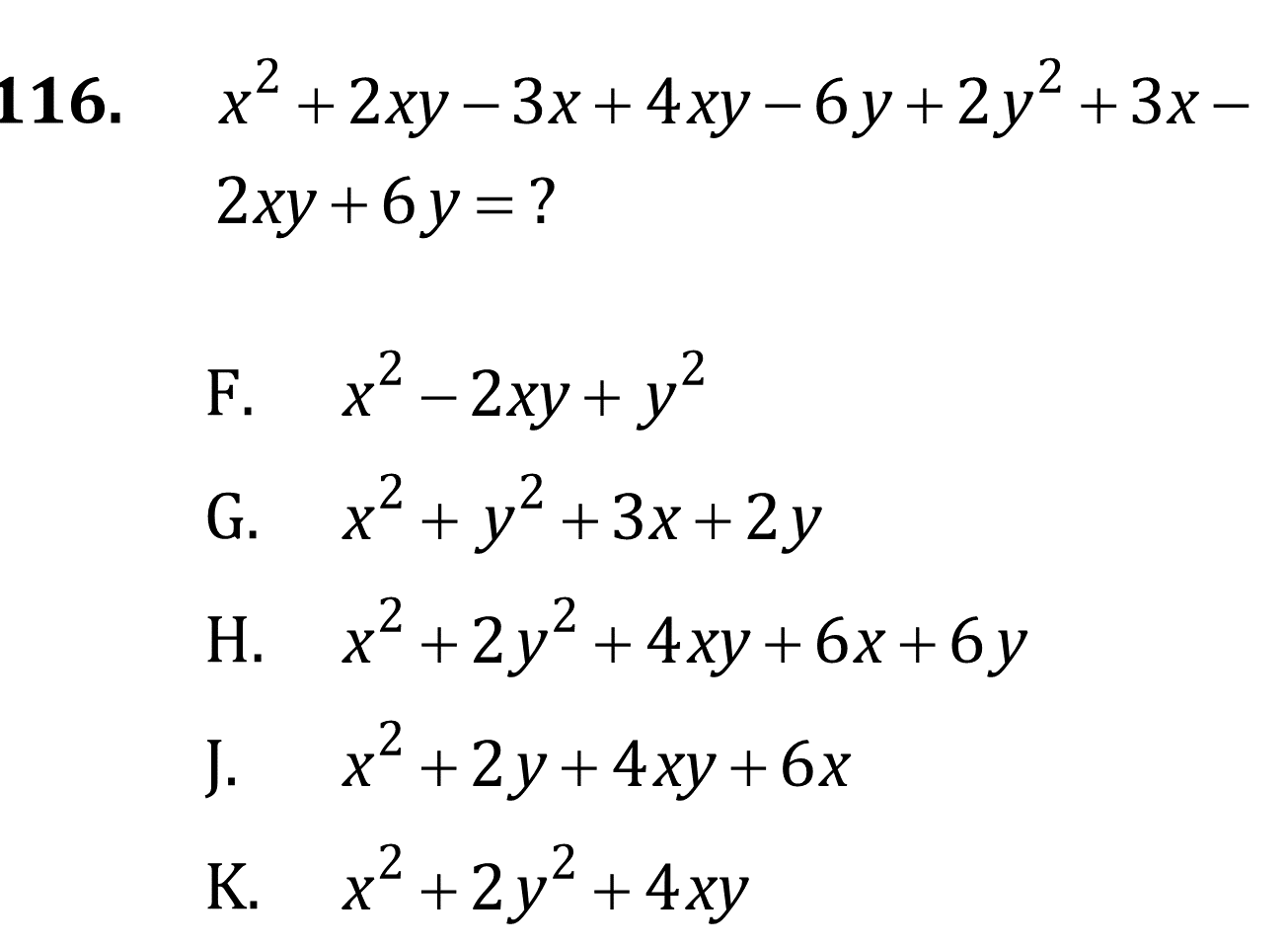 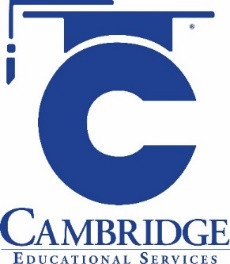 Add and subtract simple expressions. Solve simple first-degree equations. 
Level: Intermediate Skill Group Algebra
Algebra
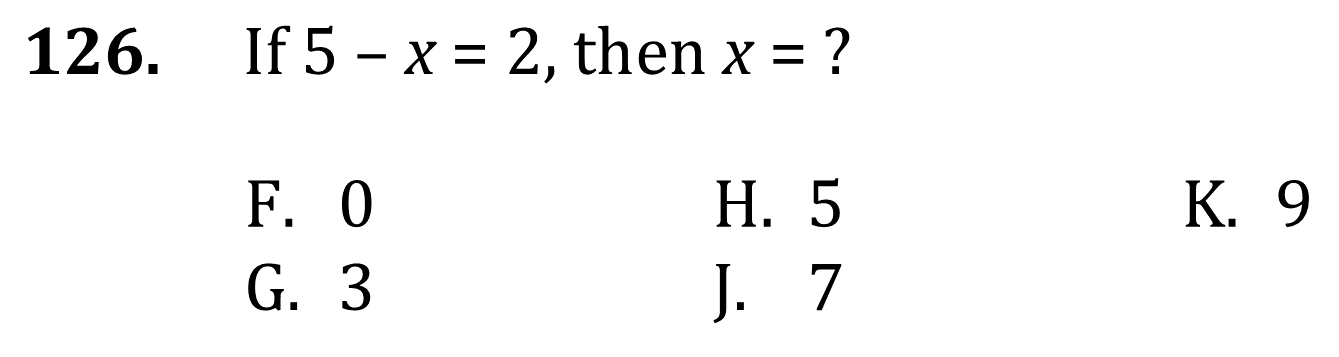 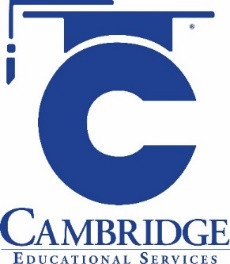 Add and subtract simple expressions. Solve simple first-degree equations. 
Level: Intermediate Skill Group Algebra
Algebra
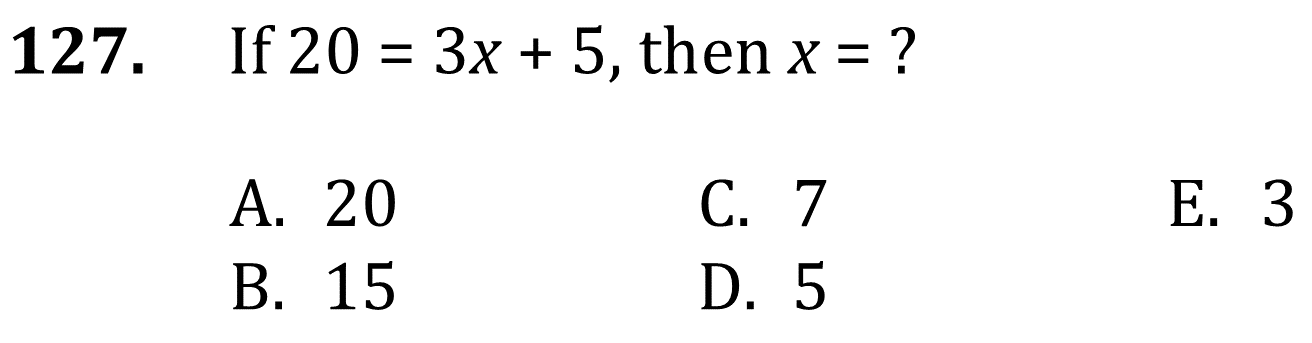 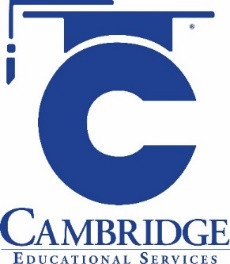 Add and subtract simple expressions. Solve simple first-degree equations. 
Level: Intermediate Skill Group Algebra
Algebra
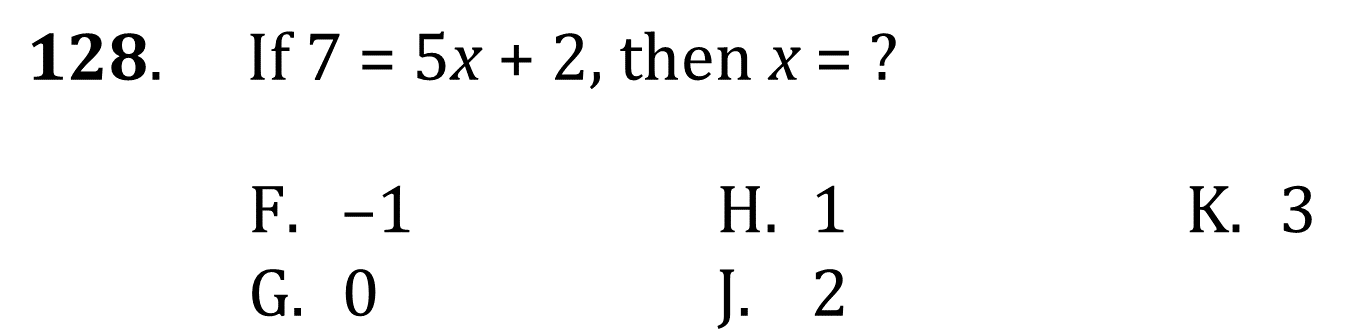 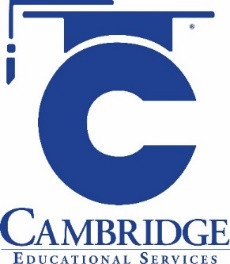 Add and subtract simple expressions. Solve simple first-degree equations. 
Level: Intermediate Skill Group Algebra
Algebra
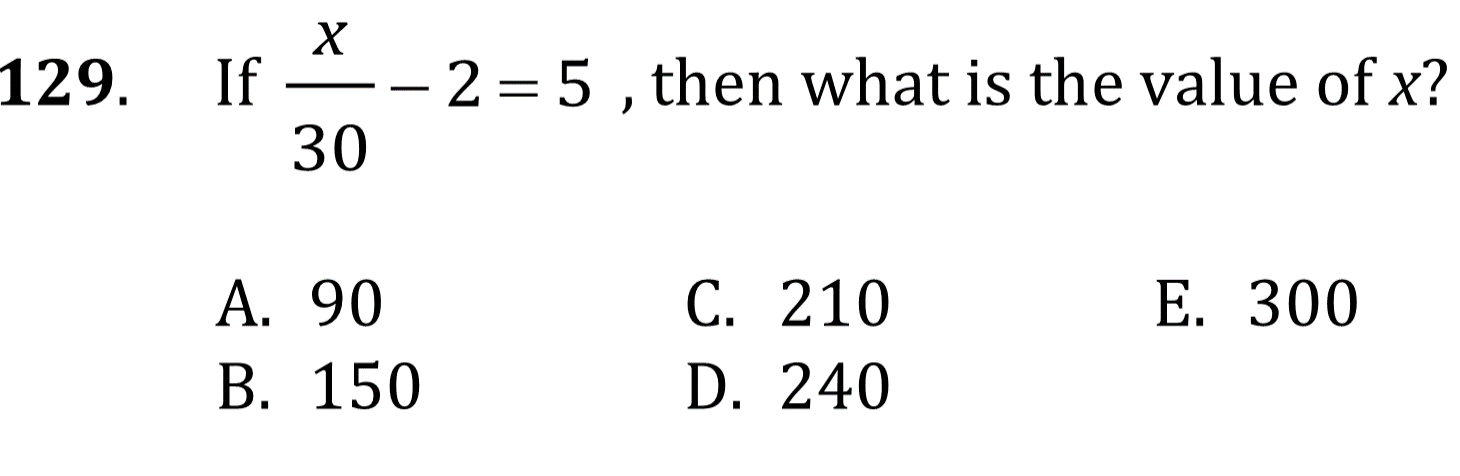 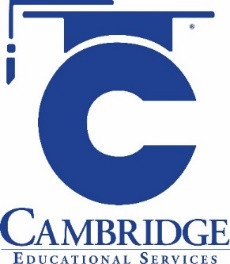 Add and subtract simple expressions. Solve simple first-degree equations. 
Level: Intermediate Skill Group Algebra
Algebra
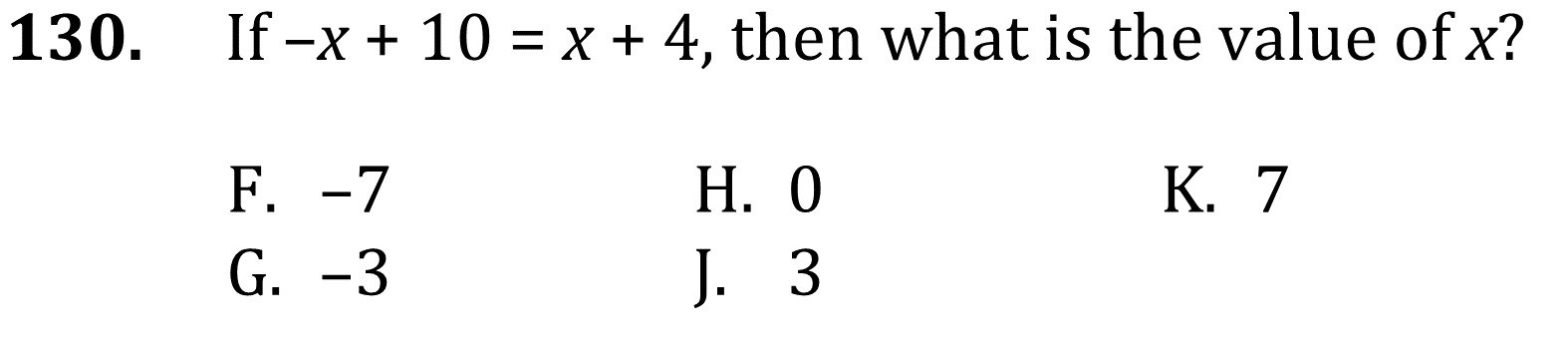 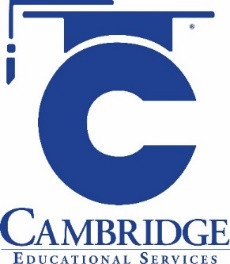 Add and subtract simple expressions. Solve simple first-degree equations. 
Level: Intermediate Skill Group Algebra
Algebra
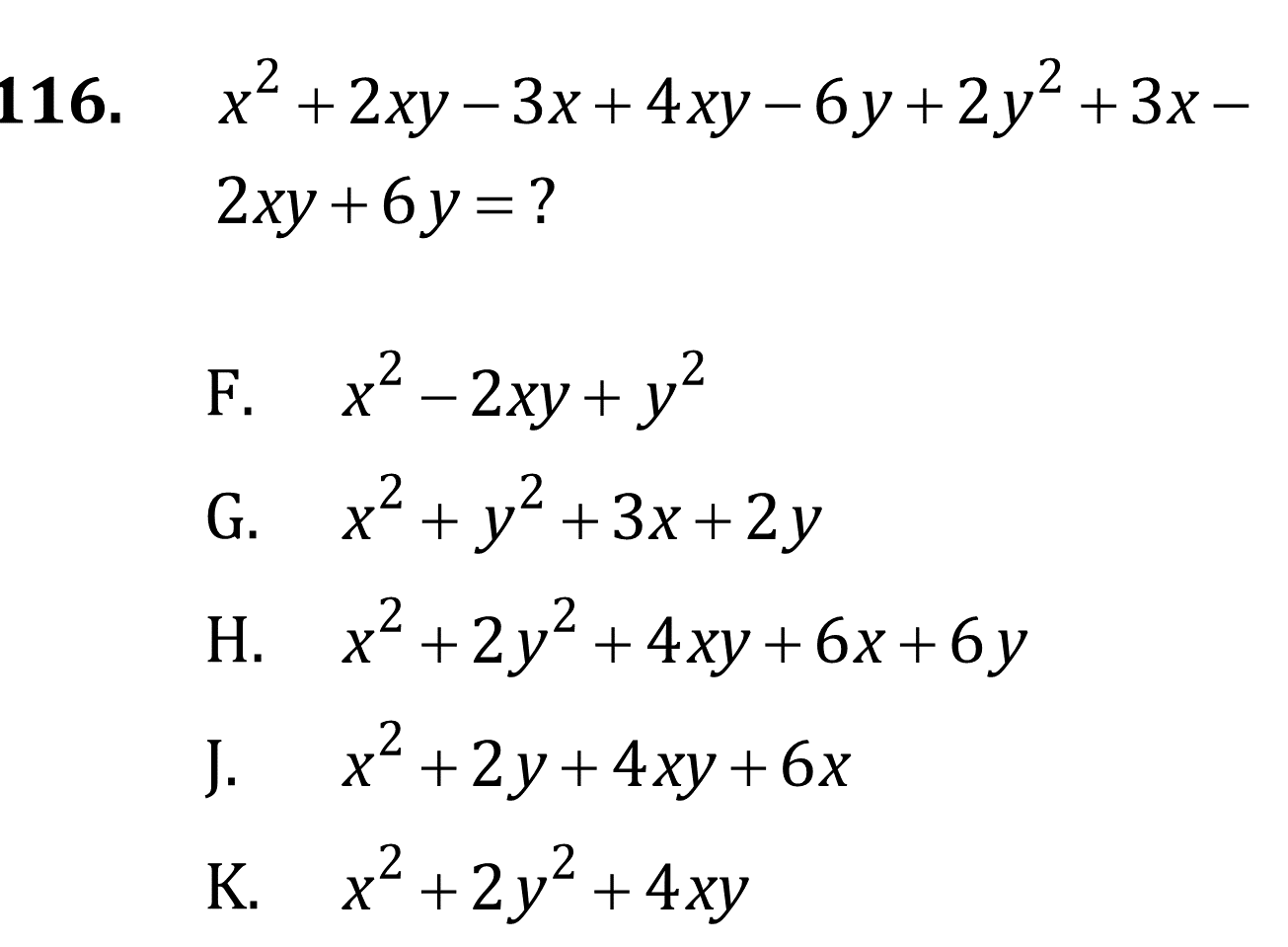 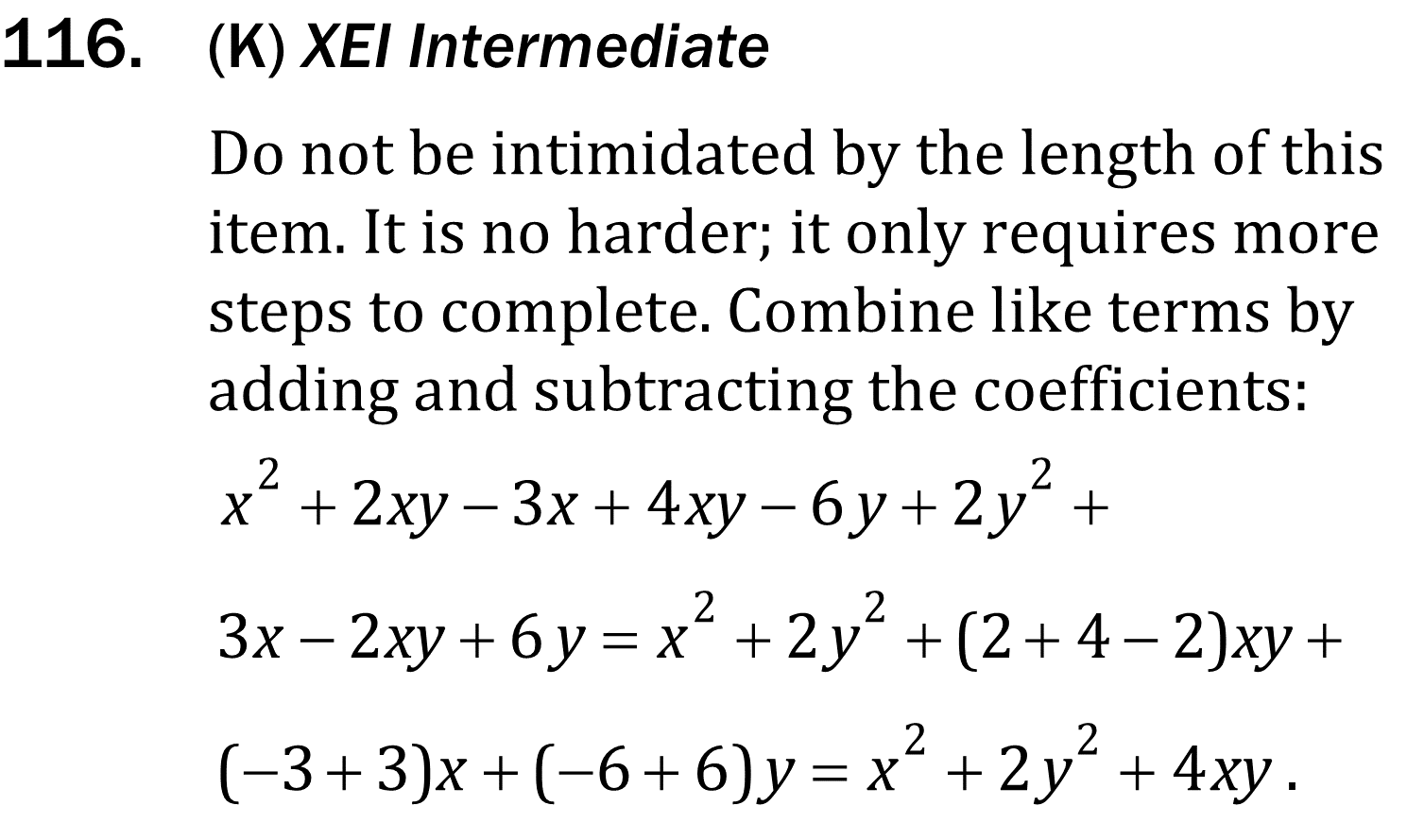 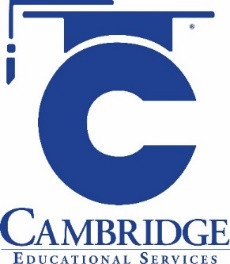 Add and subtract simple expressions. Solve simple first-degree equations. 
Level: Intermediate Skill Group Algebra
Algebra
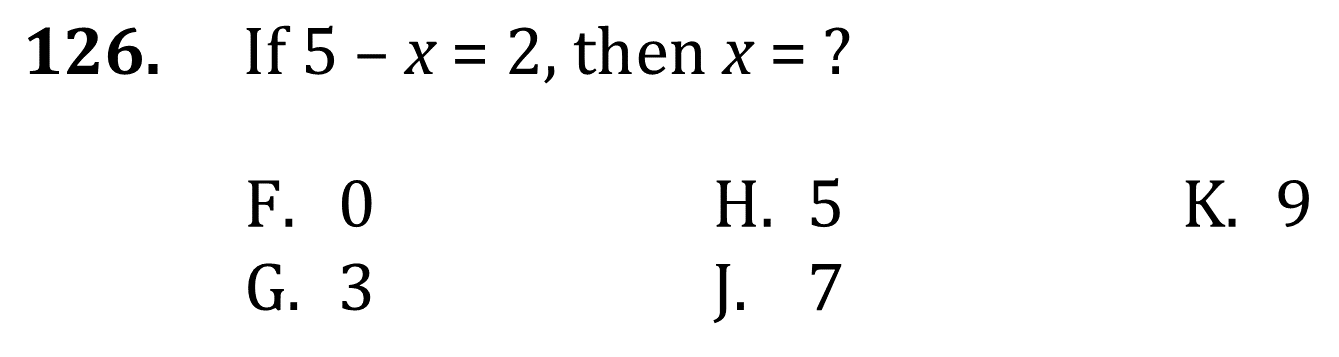 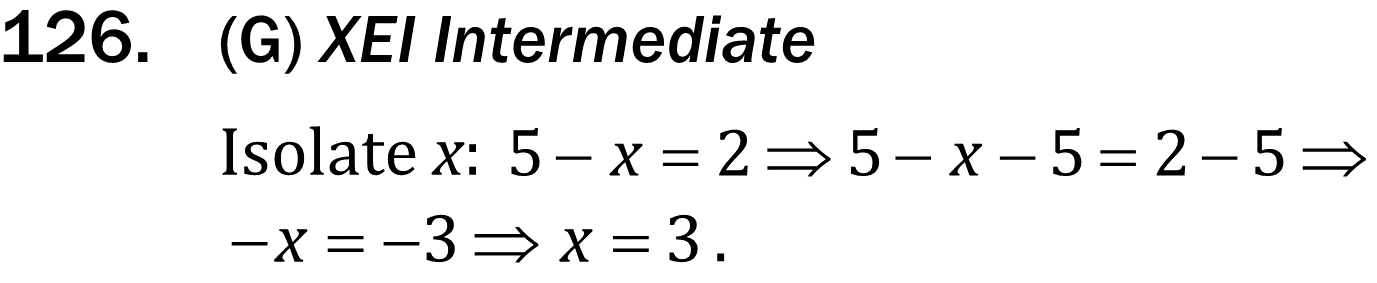 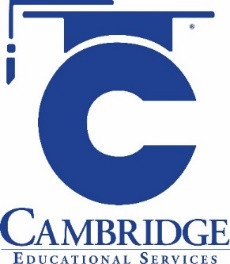 Add and subtract simple expressions. Solve simple first-degree equations. 
Level: Intermediate Skill Group Algebra
Algebra
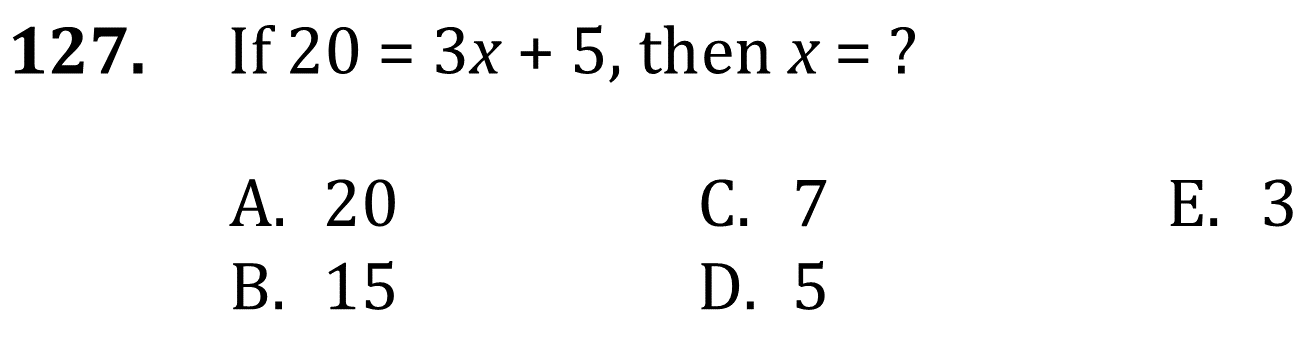 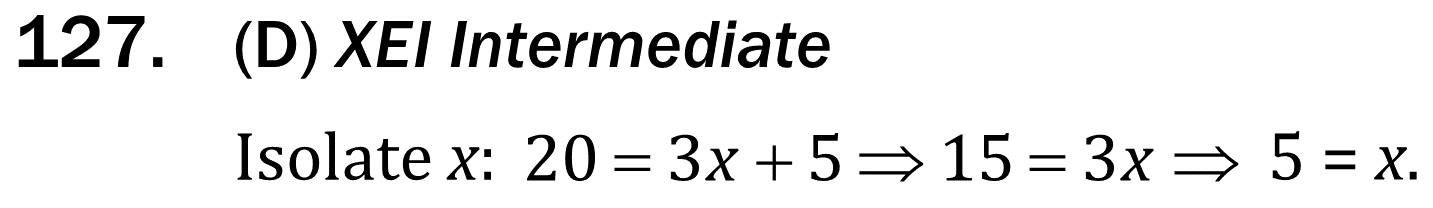 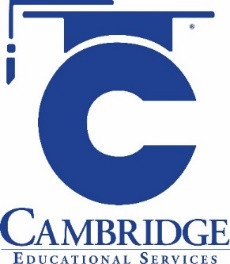 Add and subtract simple expressions. Solve simple first-degree equations. 
Level: Intermediate Skill Group Algebra
Algebra
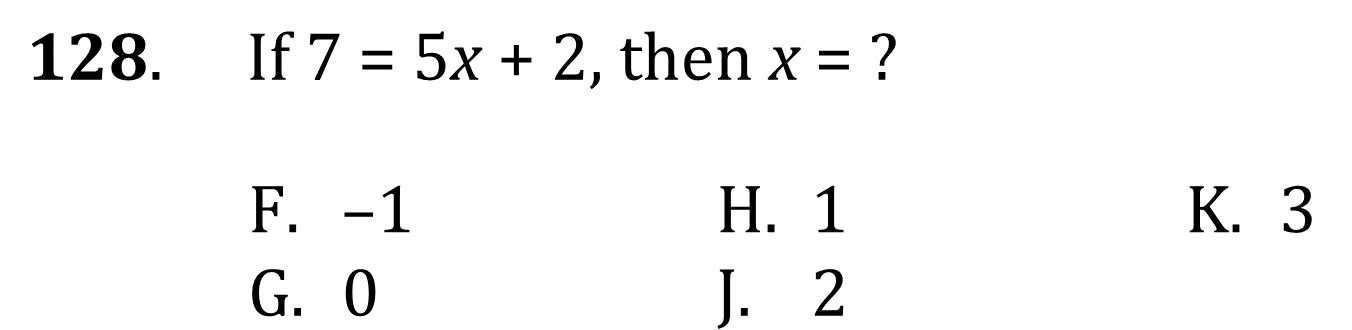 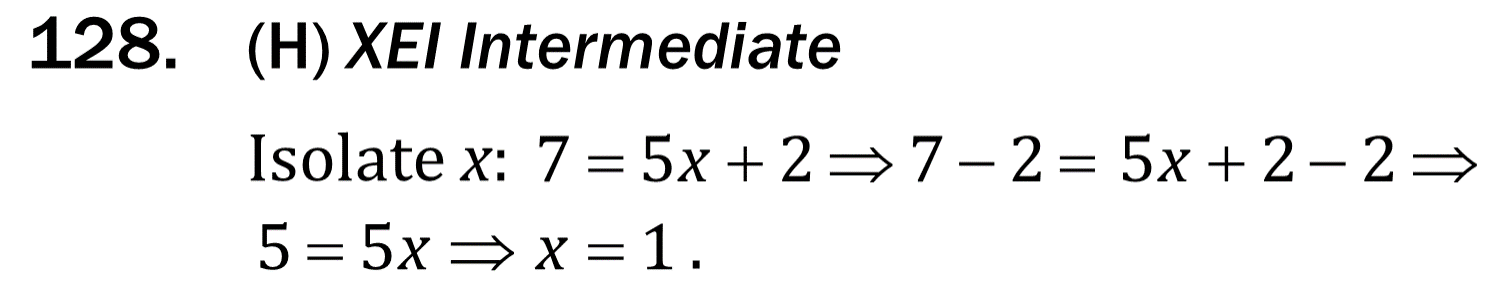 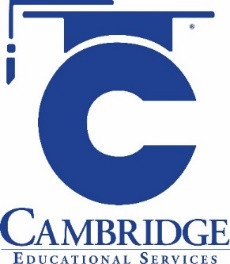 Add and subtract simple expressions. Solve simple first-degree equations. 
Level: Intermediate Skill Group Algebra
Algebra
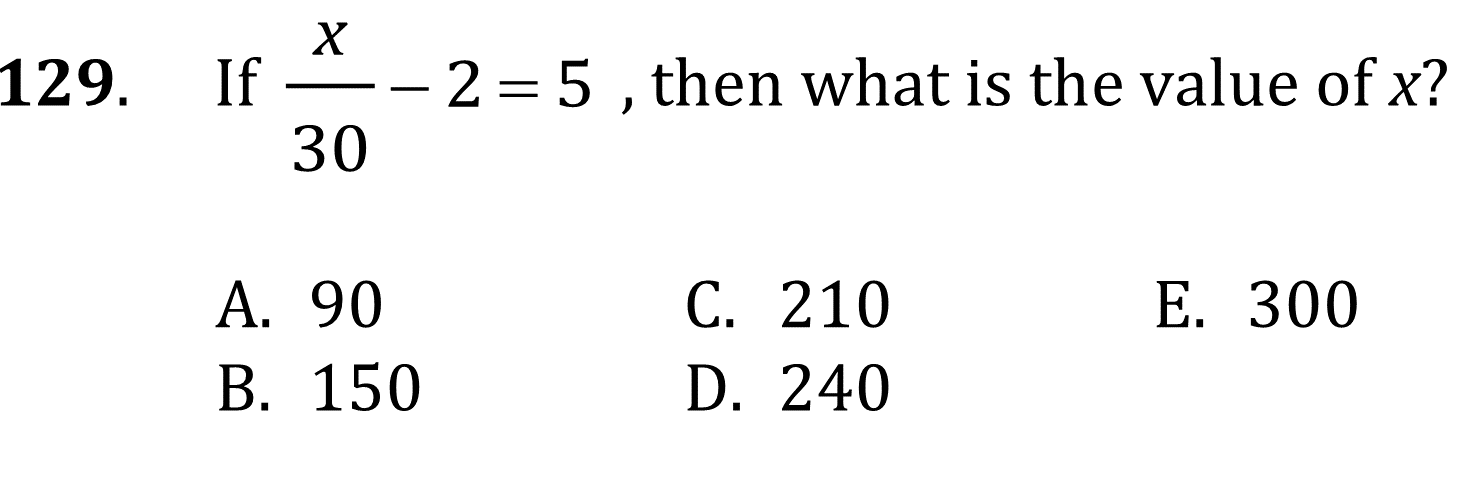 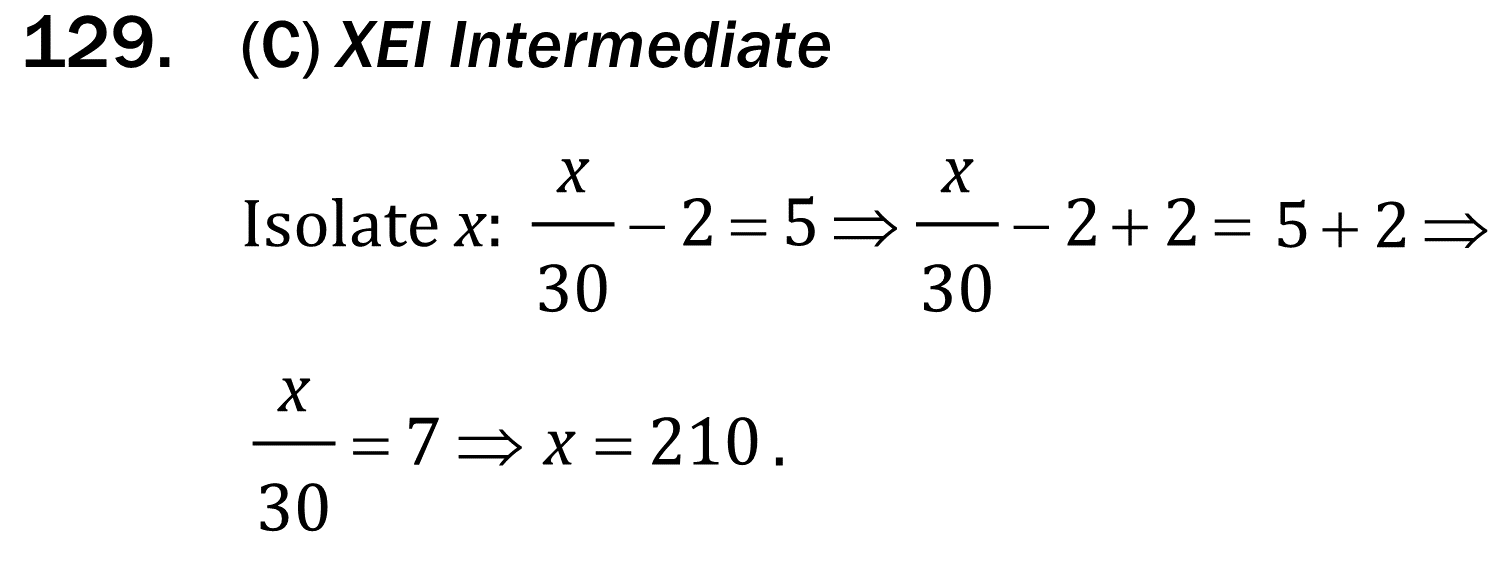 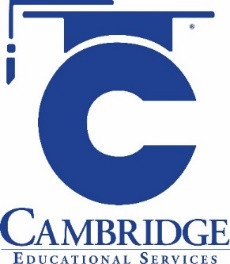 Add and subtract simple expressions. Solve simple first-degree equations. 
Level: Intermediate Skill Group Algebra
Algebra
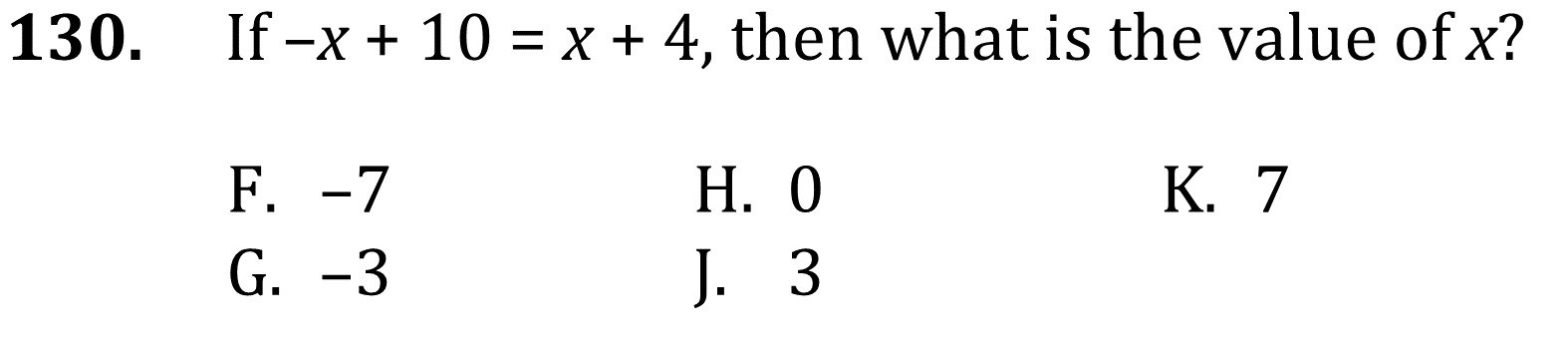 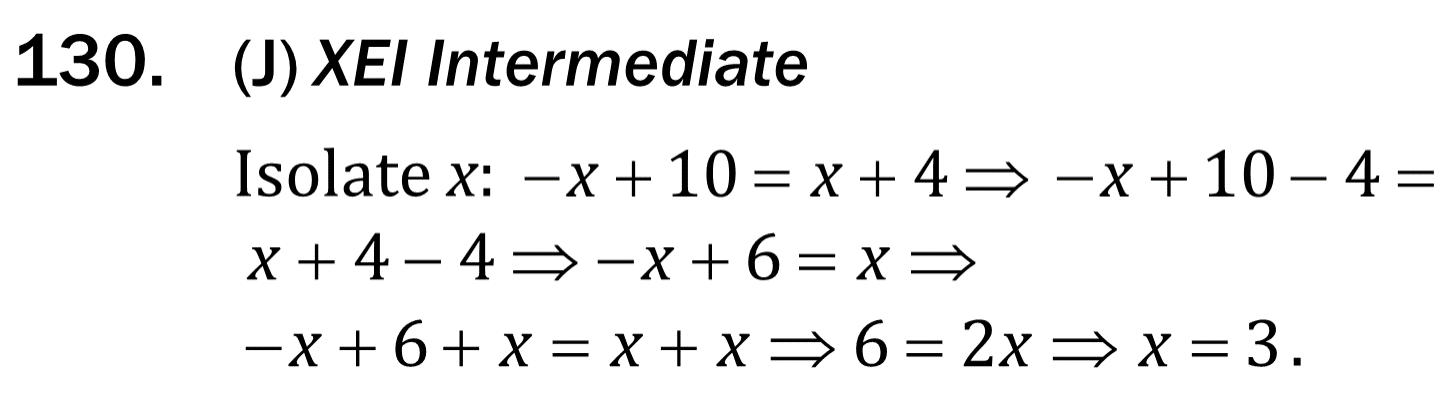 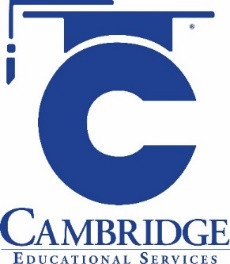 Add and subtract simple expressions. Solve simple first-degree equations. 
Level: Intermediate Skill Group Algebra